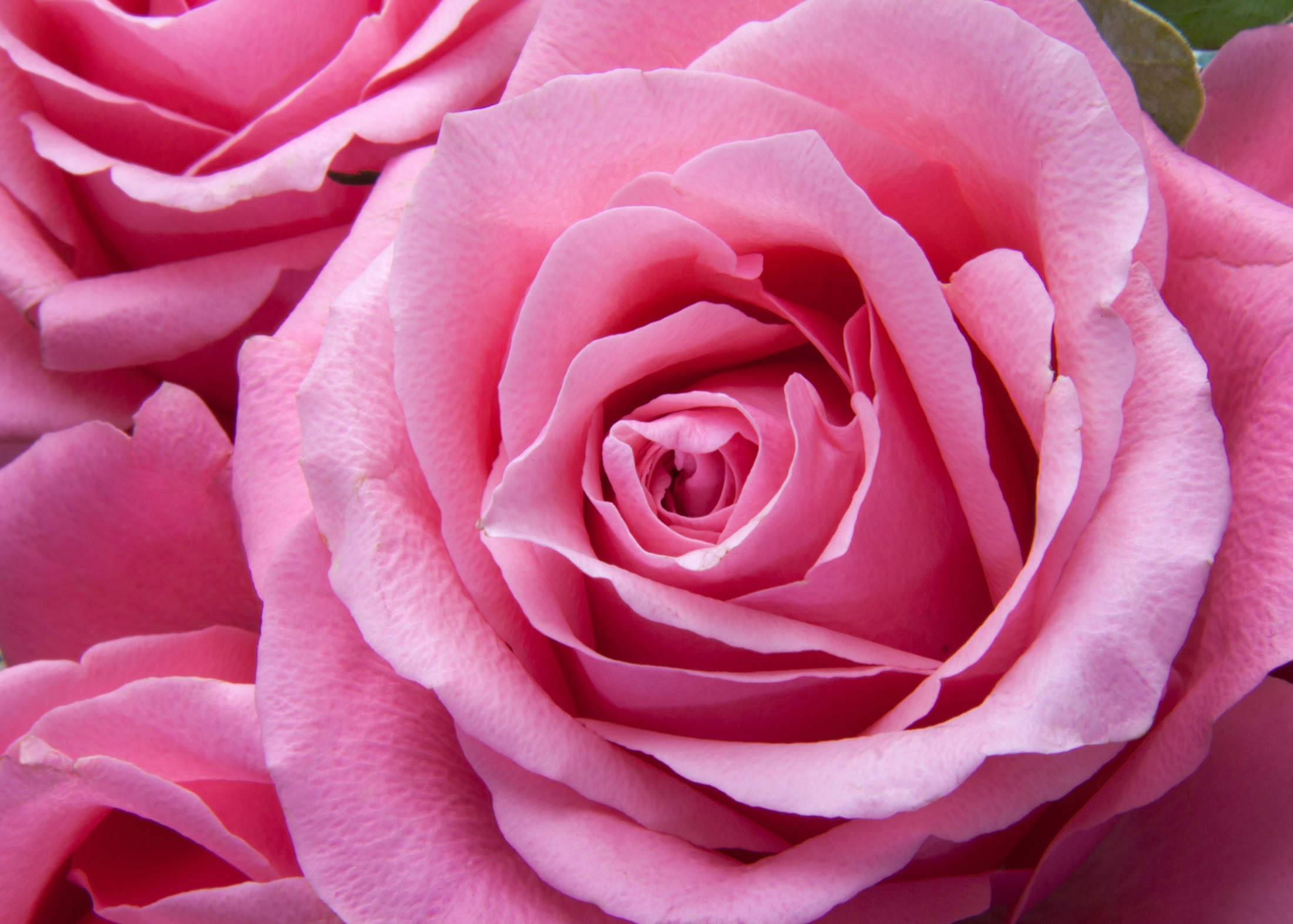 আজকের ক্লাসে সবাইকে
শুভেচ্ছা
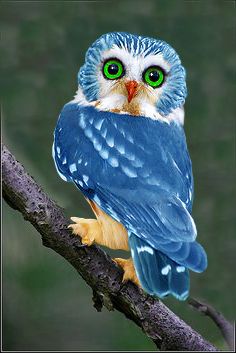 পরিচিতি
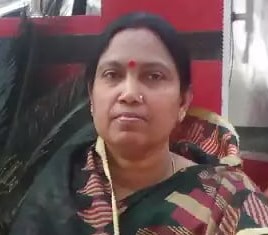 পাঠ পরিচিতি
শিক্ষক পরিচিতি
চামেলী ঘোষাল
.হোমনা কফিল উদ্দিন  পাইলট উচ্চ বিদ্যালয়
হোমনা ,কুমিল্লা
শ্রেনিঃ- ৭ম
বিষয়ঃ- হিন্দু ধর্ম ও নৈতিক শিক্ষা
অধ্যায়ঃ- ৫ম
পাঠঃ- ৪,৫,৬,৭
তারিখ :-১০/০৫/২০২০
6/16/20
2
কোন দেবী বলোতো
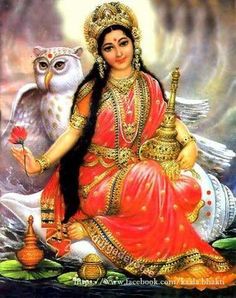 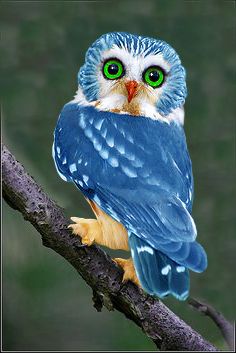 6/16/20
3
আজকের পাঠ
লক্ষ্মীদেবীর পরিচয় ও পূজা
6/16/20
4
শিক্ষনফল
এই পাঠের শেষে শিক্ষার্থীরা …
লক্ষ্মীদেবীর পরিচয় বলতে পারবে ।
লক্ষ্মীদেবীর পূজা পদ্ধতি লিখতে পারবে ।
লক্ষ্মীদেবীর পুষ্পানজলি ও প্রনাম মন্ত্র 
    সংস্কৃত ভাষায় বলতে ও লিখতে পারবে ।
6/16/20
5
একটি VIDEO দেখ
6/16/20
6
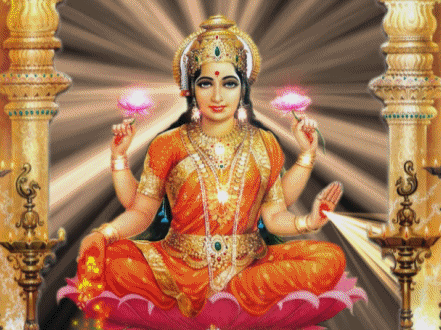 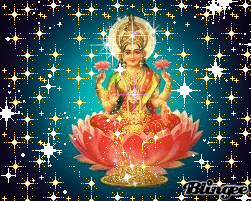 ছ
বি
গু
লো
কো
ন
দে
বী
র
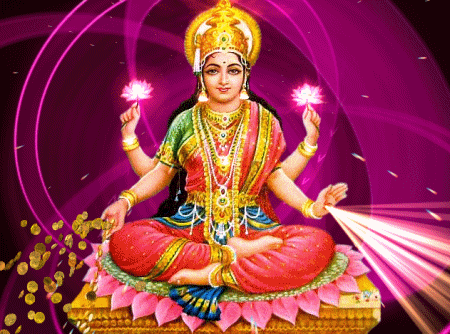 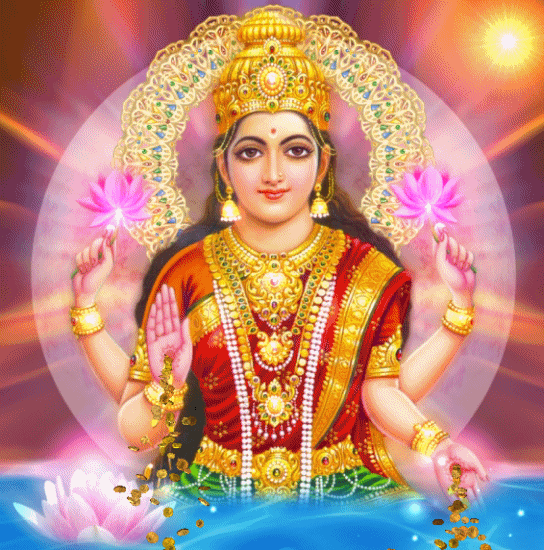 6/16/20
7
একক কাজ
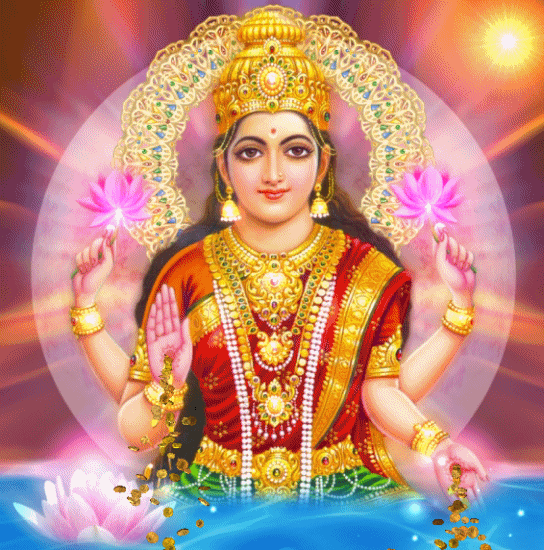 শ্রীশ্রী লক্ষ্মী দেবীর পরিচয় বল ?
6/16/20
8
একক কাজের সমাধান
দেবী লক্ষ্মী ধন সম্পদ , সমৃদ্ধি ও সৌভাগ্যের দেবী । 
তিনি সুন্দরী ও মাধুর্যময়ী ।
তাঁর বাহন পেঁচা ।
তিনি ভগবান বিষ্ণুর সহধর্মিণী ।
6/16/20
9
জোড়ায় কাজ
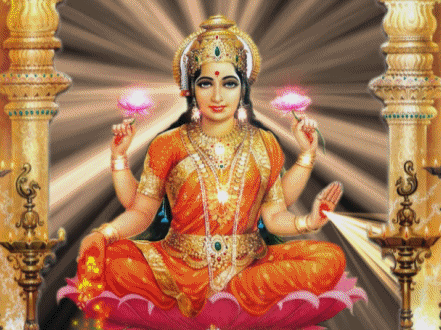 লক্ষ্মীদেবীর পূজা পদ্ধতি লিখ ।
6/16/20
10
জোড়ায় কাজের সমাধান
পূজা পদ্ধতি হিসাবে শুদ্ধ আসনে বসে আচমন থেকে শুরু করে পঞ্চ দেবতার
পূজা করতে হয় । অতঃপর লক্ষ্মীর ধ্যান করে বিভিন্ন উপকরন দিয়ে দেবী 
লক্ষ্মীর পূজা করা হয় ।
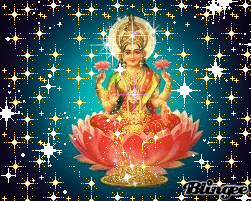 লক্ষ্মী পূজার পঞ্চোপচার, দশোপচার হয়ে থাকে ।
লক্ষ্মী পূজার মৌলিক নীতি হিসাবে ধ্যান,পূজামন্ত্র 
পাঠ, পুষ্পাঞ্জলি ও প্রনাম মন্ত্র পাঠ করা হয় ।
সবশেষে বিসর্জন দিতে হয় ।
6/16/20
11
দলীয় কাজ
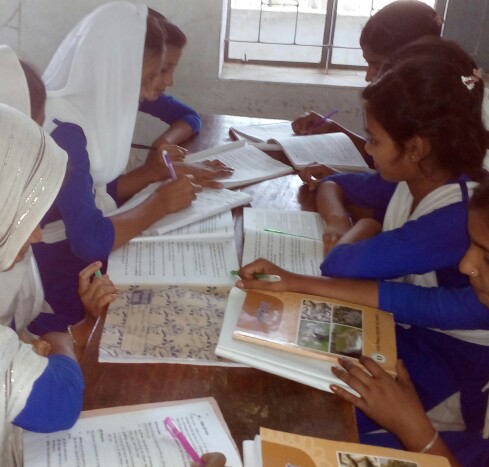 লক্ষ্মীদেবীর পুষ্পাঞ্জলী ও প্রনাম 
মন্ত্র সংস্কৃত ভাষায়  খাতায় লিখ।
6/16/20
12
দলীয় কাজের সমাধান
লক্ষ্মীদেবীর পুষ্পাঞ্জলি
ওঁ নমস্তে সর্বভূতানাং বরদাসি হরিপ্রিয়ে ।
যা গতিস্তৎ প্রপান্নানাং সামে কং ভূয়াত্বদর্চনাৎ ।।
সরলার্থঃ- হে হরিপ্রিয়া,তুমি সকলকে বর দিয়ে থাক । তোমার আশ্রিতদের যে গতি হয়,তোমার অর্চনার দ্বারা আমরা ও যেন তা হয় ।
6/16/20
13
দলীয় কাজের সমাধান
লক্ষ্মীদেবীর প্রনামমন্ত্র
ওঁ বিশ্বরূপস্য ভার্যাসি পদ্মে পদ্মালয়ে শুভে ।
সর্বতঃ পাহি মাং দেবি মহালক্ষ্মী নমোহস্তুতে ।।
সরলার্থঃ- হে দেবী কল্যানী, বিশ্বরূপ শ্রীবিষ্ণুর স্ত্রী, পদ্মা, পদ্মাসেনা
তুমি সকল কে শুভফল দাও । তুমি আমাকে সকলক্ষেত্রে রক্ষা করো।
আমি তোমাকে প্রনাম করি ।
6/16/20
14
মূল্যায়ন
১। লক্ষ্মী কিসের দেবী ?
শক্তি
খ
গ
ক
বিদ্যা
ধন সম্পত্তি
২। লক্ষ্মীর  বাহন কী ?
ঘোড়া
গ
ময়ূর
ক
খ
পেঁচা
৩। কী বারে লক্ষ্মী পূজা হয় ?
শুক্র
বৃহস্পতি
শনি
ক
ক
ক
6/16/20
15
বাড়ীর কাজ
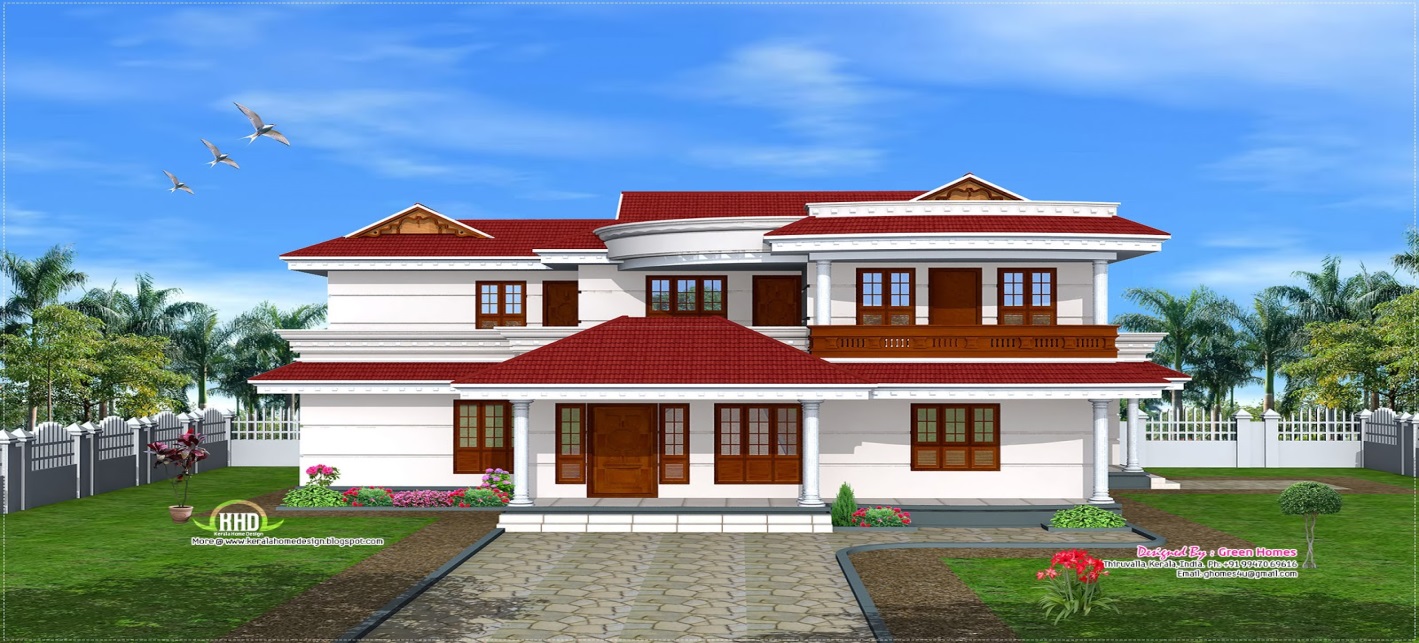 লক্ষ্মীপূজার আর্থসমাজিক ও ধর্মীয় প্রভাব লিখে নিয়ে আসবে ।
6/16/20
16
ধ
ন্য
বা
দ
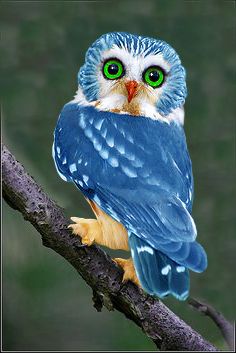 6/16/20
17